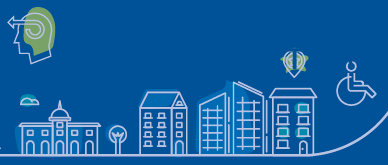 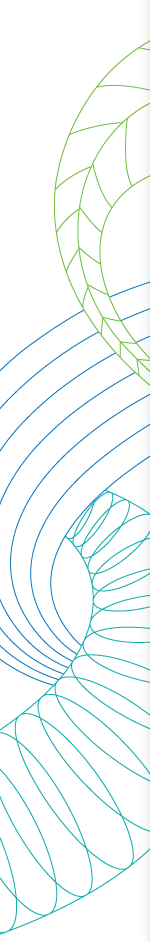 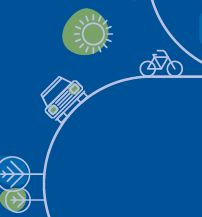 Modèles physiques et contrôle
du trafic

COSYS / GRETTIA
Nadir Farhi
Mobilité et Transitions Numériques
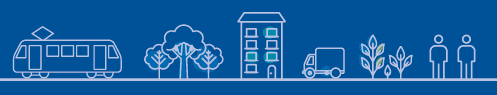 Séminaire de lancement
11/07/2017, MLV
Positionnement des recherches Modélisation physique
Modèles physiques / Nouvelles données numériques
					
					Observation (inspiration)
					Développement
					Tests
					Calibration
					Validation
NOUVELLES
DONNEES
NUMERIQUES
2
Positionnement des recherchesGestion
Gestion (régulation) / Nouvelles données numériques
Nouveaux capteurs
 Données homogènes
 Fusion de données
 Analyse de données
NOUVELLES
DONNEES
NUMERIQUES
OBSERVATION
Plus de leviers
 Meilleurs précisions
 Capacité de calcul
 Plusieurs échelles
ACTIONS
(Critères)
3
Positionnement des recherches Modélisation / Gestion
Echelles de Modélisation / Niveaux de gestion / Nouvelles données numériques
ECHELLES DE MODÉLISATION

Macroscopique
Mesoscopique
Microscopique
Voire plus bas
NOUVELLES DONNÉES NUMÉRIQUES
NIVEUAX DE GESTION

Stratégique
Tactique
Opérationnel
Voire plus bas
4
Positionnement des recherchesQuestions de recherche
Développement de meilleurs modèles physiques
Meilleure compréhension de la physique
Modèles alimentés en temps réel par des données
Modèles multi-échelles (spatiales et temporelles)

Développement de meilleure gestion
Meilleure gestion temps réel (données)
Enrichissement de l’observation et des possibilités d’actions
Facilitation de gestions multi-niveaux
5
Positionnement des recherches
Comment se positionne le laboratoire pour y répondre ?
Chercheurs impliqués
6
Un projet pour illustrerThèse CIFRE avec la RATP
Un projet pour illustrer Thèse CIFRE avec la RATP(avec F. Leurent - Lvmt)
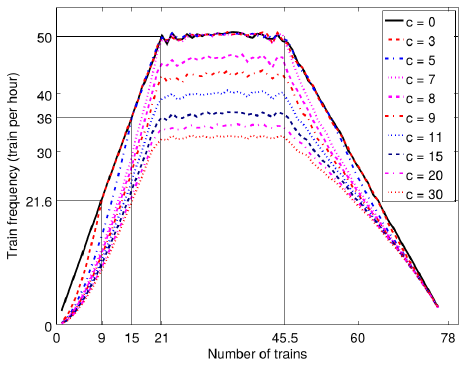 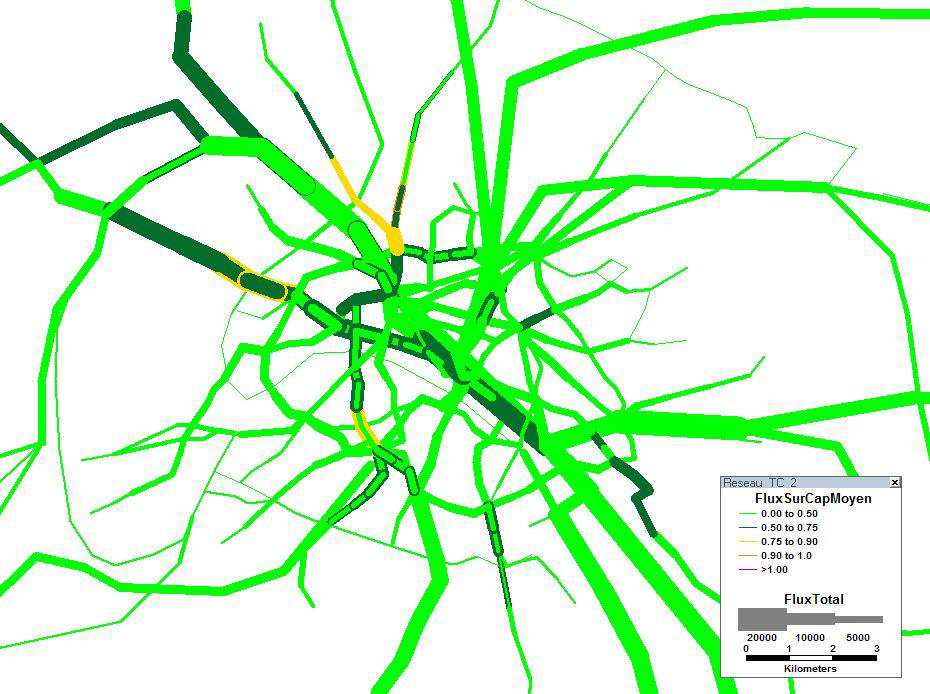 Un projet pour illustrerCooperative ITS (Mobilité connectée)(avec C. Nguyen Van Phu, H. Haj-Salem & JP. Lebacque)
Développement et maitrise d’outils de simulation et de régulation du trafic.
Combinaison: simulation du trafic & communication
Mise en boucle fermée
Avec une interface de contrôle
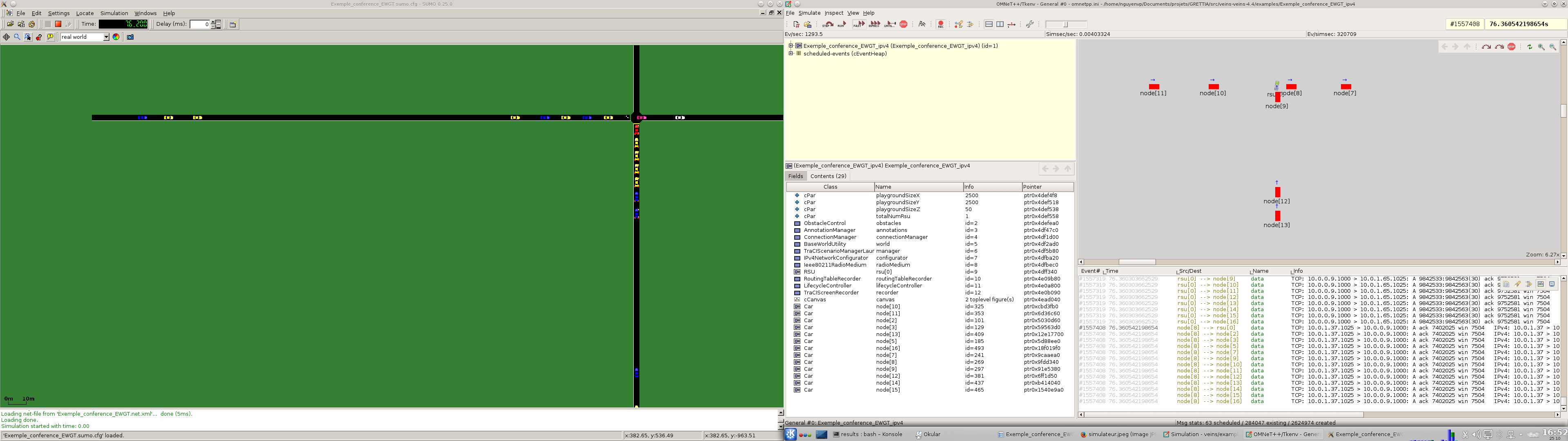 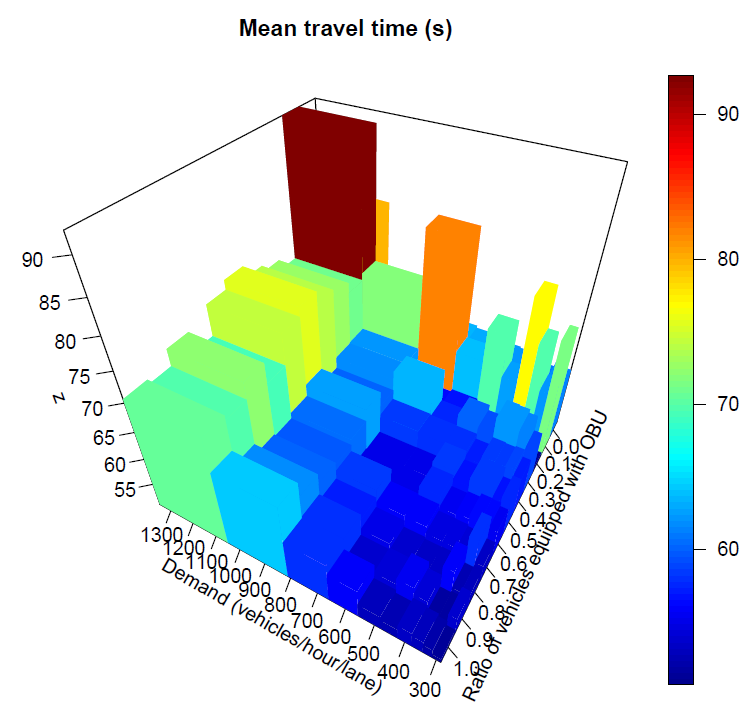 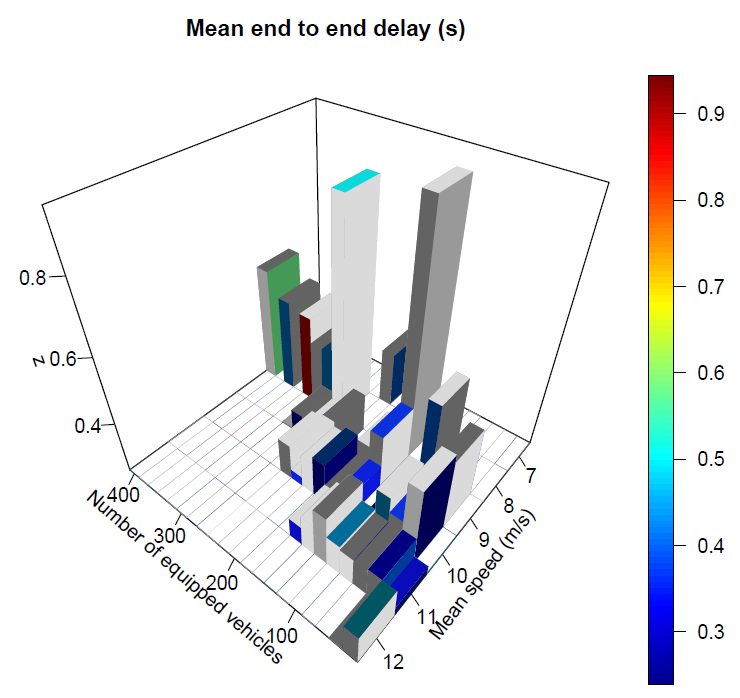